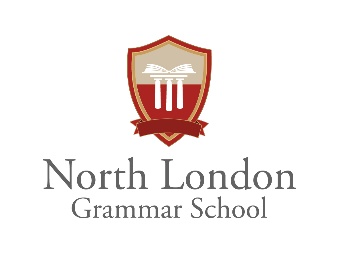 Year 10 End of Year Exam Timetable